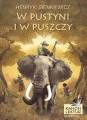 W pustyni i w puszczy
Bohaterowie
czternastoletni Staś Tarkowski i ośmioletnia Nel Rawlison
Plan  wydarzeń
Staś i Nel w Port Saidzie.
Podróż z ojcami do Medinet.
Boże Narodzenie - Nel dostaje od pana Tarkowskiego olbrzymiego psa - Sabę.
Porwanie.
Trudna podróż przez Pustynię Libijską.
Wiadomość o zdobyciu Chartumu przez powstańców Mahdiego.
W Omdurmanie.
Droga do Faszody.
Staś zabija lwa i Beduinów - dzieci odzyskują wolność.
Przez dżunglę.
Spotkanie z uwięzionym w wąwozie słoniem.
Mieszkanie w baobabie o nazwie „Kraków”.
Największe z niebezpieczeństw - febra.
Staś wyrusza do obozu Lindego.
Uwolnienie Kinga.
W kraju Wa-hima.
Dzieci wyruszają dalej.
Nareszcie nadchodzi pomoc.
Spotkanie z ojcami w Mombasie.
Streszczenie krótkie lektury
Główni bohaterowie, czternastoletni Staś Tarkowski i ośmioletnia Nel Rawlison, zostają porwani przez Beduinów i zawiezieni do Chartumu, gdzie swoją siedzibę ma Mahdi - przywódca powstania przeciwko Anglikom. Z trudem znoszą uciążliwą podróż przez pustynię. W Chartumie okazuje się, że muszą jechać dalej - Mahdi poleca porywaczom, by zawieźli dzieci do Smaina, który zaproponuje Anglikom oddanie ich w zamian za swoją żonę, Fatmę, i jego dzieci. Staś i Nel zostają tym samym skazani na śmierć - okrutny przywódca powstania spodziewa się, że zginą w tropikalnej dżungli z powodu febry lub malarii. Tymczasem Staś zabija porywaczy i wraz z Murzynami, Kalim i Meą, próbują dotrzeć do ludzkich siedzib. Bohaterowie przeżywają wiele przygód, poznają rośliny i zwierzęta Czarnego Lądu, pokonują liczne niebezpieczeństwa, z których największa to febra, na którą zapada Nel. Dzięki odwadze i wiedzy Stasia udaje im się powrócić do ojców. W Epilogu jest informacja, że Staś i Nel pobrali się.
Problematyka
Książka H. Sienkiewicza W pustyni i w puszczy jest powieścią podróżniczo-przygodową, w której przedstawione zostały niezwykłe losy dwojga przyjaciół w Afryce. Od prawie stu lat cieszy się wielką popularnością wśród młodzieży, która z zapartym tchem śledzi pasjonujące przygody Stasia Tarkowskiego i Nel Rawlison. Utwór przetłumaczono na wiele języków. Doczekał się też adaptacji filmowej.
Henryk Sienkiewicz opisał w powieści piękno Afryki. Przyroda tego kontynentu i zwyczaje jego mieszkańców są dla nas egzotyczne. W pierwszej części jest to Pustynia Libijska. Autor opisuje samą pustynię jako niezmierzony obszaru piasku: „Wjechali teraz na wysoką płaszczyznę, na której wiatr pomarszczył piasek i z której widać było na obie strony ogromną przestrzeń pustyni”.Akcja powieści rozgrywa się na kontynencie afrykańskim. Rozpoczyna się w mieście Port Said w państwie Egipt. Następnie dzieci podróżują wzdłuż Nilu do miasta Medinet (El-Medine) położonego w egipskiej prowincji El-Fajum. Po drodze mijają Izmaił i Kair, widzą też jezioro Timsah i rzekę Wadi-Toumilat. Miasto Medinet otoczone jest wzgórzami Pustyni Libijskiej. Mieszkając w nim, dzieci zwiedzają starożytne miasto Krokodilopolis, oglądają też piramidę Hanara i jezioro Karoun.
Czas i miejsce akcji
Wydarzenia przedstawione w tej powieści rozgrywają się pod koniec XIX wieku, bohaterowie przeżywają swoje przygody w Afryce.
GENEZA UTWORU I GATUNEK
H. Sienkiewicz był reporterem czasopisma „Niwa” i gazety „Słowo”. Z zamiłowania podróżnik, odbył wiele wypraw m.in. do Konstantynopola, Neapolu, Rzymu, Hiszpanii i Zanzibaru. Podczas wypraw gromadził materiały, które następnie wykorzystał w swych utworach. Prawdopodobnie wtedy właśnie narodził się pomysł opisania przygód pary dzieci zagubionych w głębi Czarnego Lądu. Powieść została wydana w 1911 r., wcześniej ukazywała się w odcinkach w „Kurierze Warszawskim”.
Fabuła
fabuła: powieść obfituje w szereg sensacyjnych, nieprzewidzianych zdarzeń (porwanie, pościg, ucieczka). Tłem przygód jest egzotyczna sceneria (pustynia, sawanna, step, rozlewiska Nilu, góry Karamojo). Zakończenie jest pomyślne dla bohaterów, którzy po wielu przygodach, często obfitujących w niebezpieczeństwa, docierają do upragnionego celu (zostają odnalezieni przez kapitana Glena i Clary'ego). Staś i Nel przeżywają wiele niebezpiecznych przygód: spotkanie z lwem, z wobo, choroba dziewczynki (febra) i niebezpieczna wyprawa Stasia do obozu Lindego, nocny atak lwów (strata koni);
Charakterystyka Stasia
Staś Tarkowski - bohater główny, ma 14 lat. Był nazywany „dzieckiem pustyni”, ponieważ urodził się i wychował w Port Saidzie. Staś był wyższy i silniejszy niż zwykle bywają chłopcy w jego wieku. Był zdolnym uczniem, lubił zwłaszcza uczyć się języków obcych. Był wesołym i towarzyskim chłopcem. Łatwo nawiązywał kontakty z innymi ludźmi. Znał wszystkich współpracowników ojca, chętnie rozmawiał z robotnikami: Arabami, Nubijczykami i Murzynami z innych części Sudanu. Doskonale orientował się w okolicy, chętnie poznawał nowe rejony i nowych ludzi. Chłonął wszystkie informacje.Staś odziedziczył po ojcu odwagę i zaradność. Był także chłopcem bardzo odpowiedzialnym. Nie załamywał się w trudnych sytuacjach. Wiele razy dowiódł, że stać go na prawdziwe bohaterstwo: opiekował się Nel jak dorosły mężczyzna, podczas wędrówki podejmował mądre i dojrzałe decyzje. W czasie audiencji u Mahdiego nie wyrzekł się swojej wiary, zachował się z wielką godnością, czym zadziwił wszystkich obecnych. Udowodnił, że jest Polakiem i chrześcijaninem. W trakcie podróży przez puszczę Staś niespodziewanie stanął przed bardzo trudną decyzją. Po zabiciu lwa chłopiec zabił eskortujących ich Beduinów. Był przekonany, że nie ma innej drogi ocalenia, mimo to bardzo przeżył ten czyn. Miał silne wyrzuty sumienia, dopiero ojciec rozwiał jego wątpliwości.
CHARAKTERYSTYKA NEL
Nel Rawlison - bohaterka główna, córka pana Rawlisona, śliczna, ośmioletnia dziewczynka. Wszystkich zachwycała urodą i wdziękiem. Była Angielką. Jej matka zmarła, gdy Nel miała trzy lata.
Bohaterka była wesołą, troszkę nieśmiałą dziewczynką. Wrażliwa i delikatna zawsze była otoczona kochającymi ją ludźmi. Zwykle towarzyszył jej ojciec lub Staś, a także pani Olivier - nauczycielka, i Dinah - murzyńska piastunka. Dziewczynka traktowała Stasia z wielkim szacunkiem, ufała mu bezgranicznie i czuła się przy nim absolutnie bezpieczna. Wierzyła w jego zapewnienia, że nie pozwoli jej skrzywdzić.
DZIĘKUJĘ ZA UWAGĘ
POLECAM PRZECZYTAĆ TĄ LEKTURĘ :>